PŘÍRODNÍ POLYMERYBílkovinná vlákna I – KOLAGENTrochu obrázků na doplnění
RNDr. Ladislav Pospíšil, CSc.
POLYMER INSTITUTE BRNO 
spol. s r.o.
PŘÍRODNÍ POLYMERY PŘF MU  10 2014 BÍLKOVINNÁ VLÁKNA  DOPLNĚK 2
5. 11. 2014
1
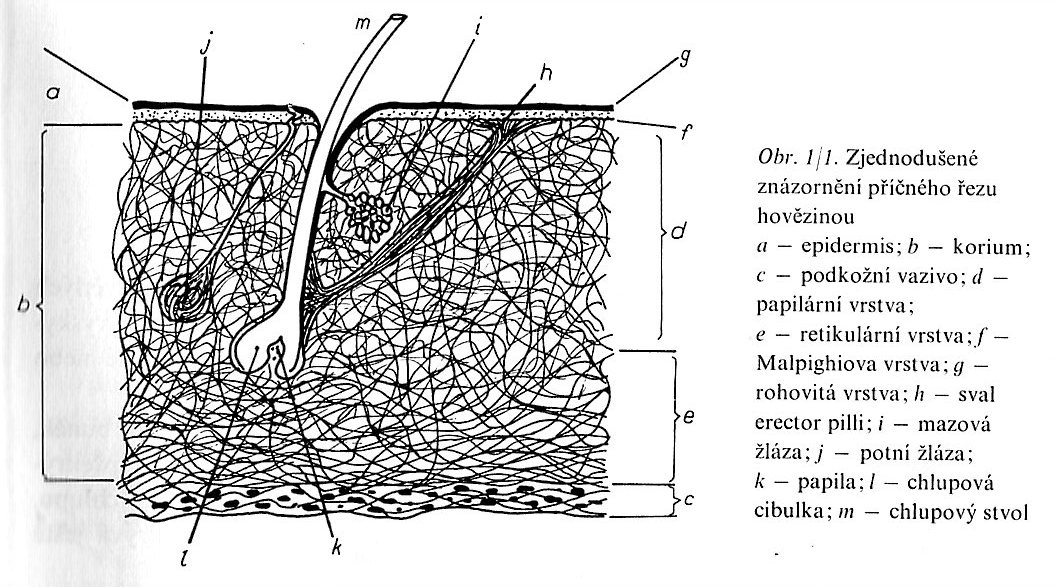 5. 11. 2014
PŘÍRODNÍ POLYMERY PŘF MU  10 2014 BÍLKOVINNÁ VLÁKNA  DOPLNĚK 2
2
Detail
Technická želatina
Kůže versus useň
KŮŽE = TO CO SE ZÍSKÁ PO USMRCENÍ ZVÍŘETE
USEŇ = ZPRACOVANÁ KŮŽE
PRO VÝROBU USNĚ JE VÝZNAMNÁ ŠKÁRA.
POKOŽKA I PODKOŽNÍ VAZIVO SE ODSTRAŇUJÍ V PRŮBĚHU ZPRACOVÁNÍ
5. 11. 2014
PŘÍRODNÍ POLYMERY PŘF MU  10 2014 BÍLKOVINNÁ VLÁKNA  DOPLNĚK 2
3
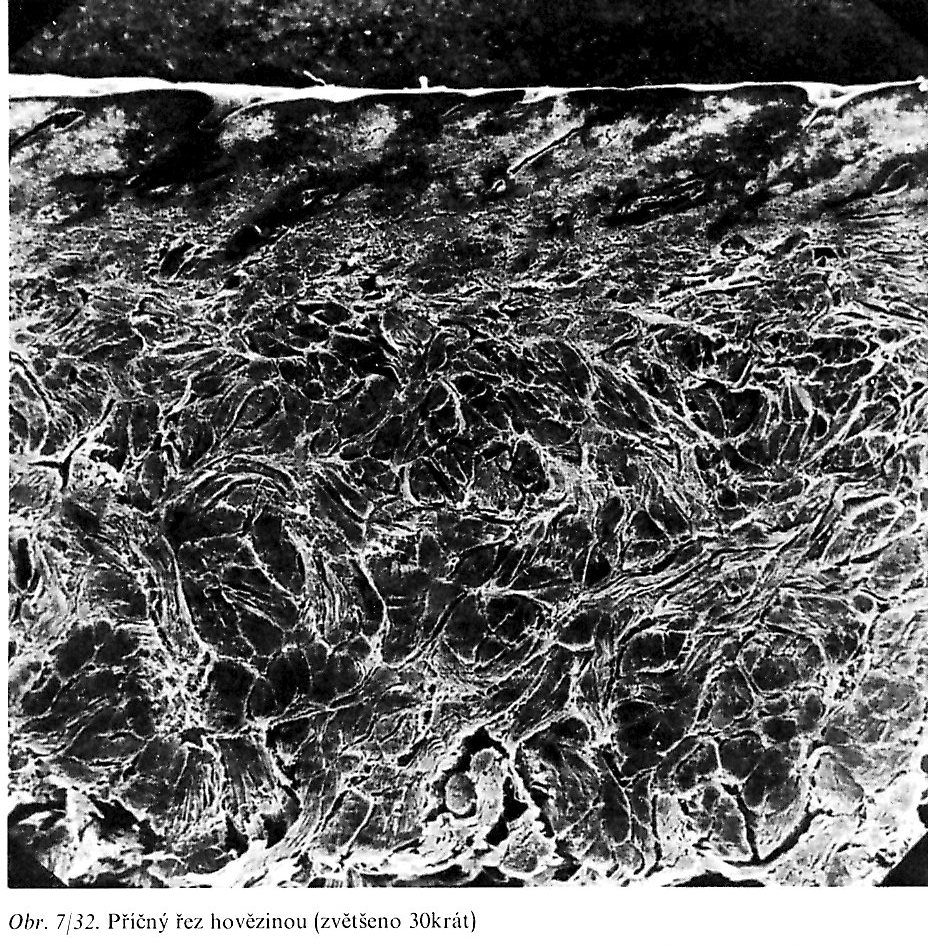 5. 11. 2014
PŘÍRODNÍ POLYMERY PŘF MU  10 2014 BÍLKOVINNÁ VLÁKNA  DOPLNĚK 2
4
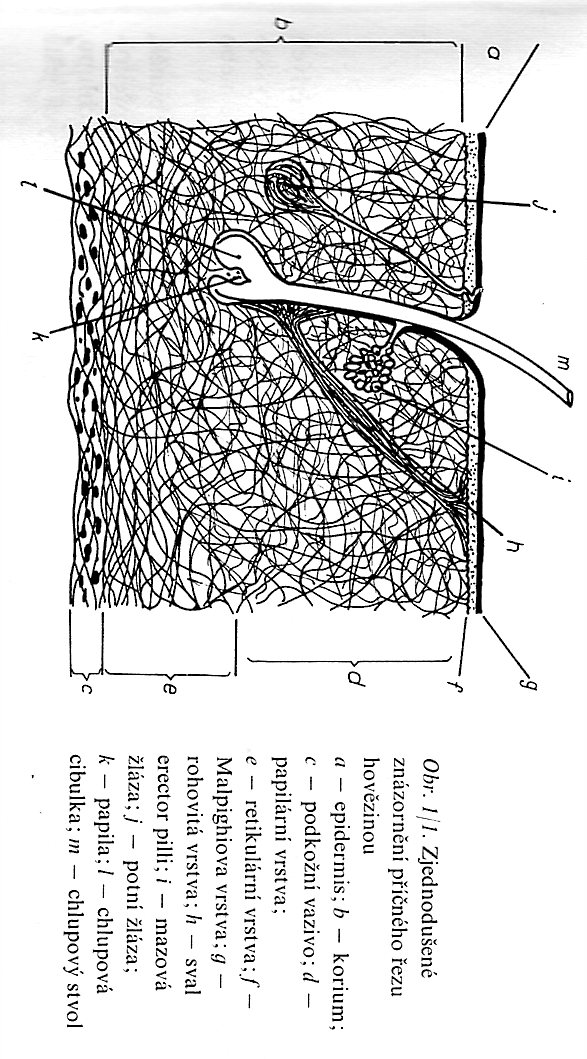 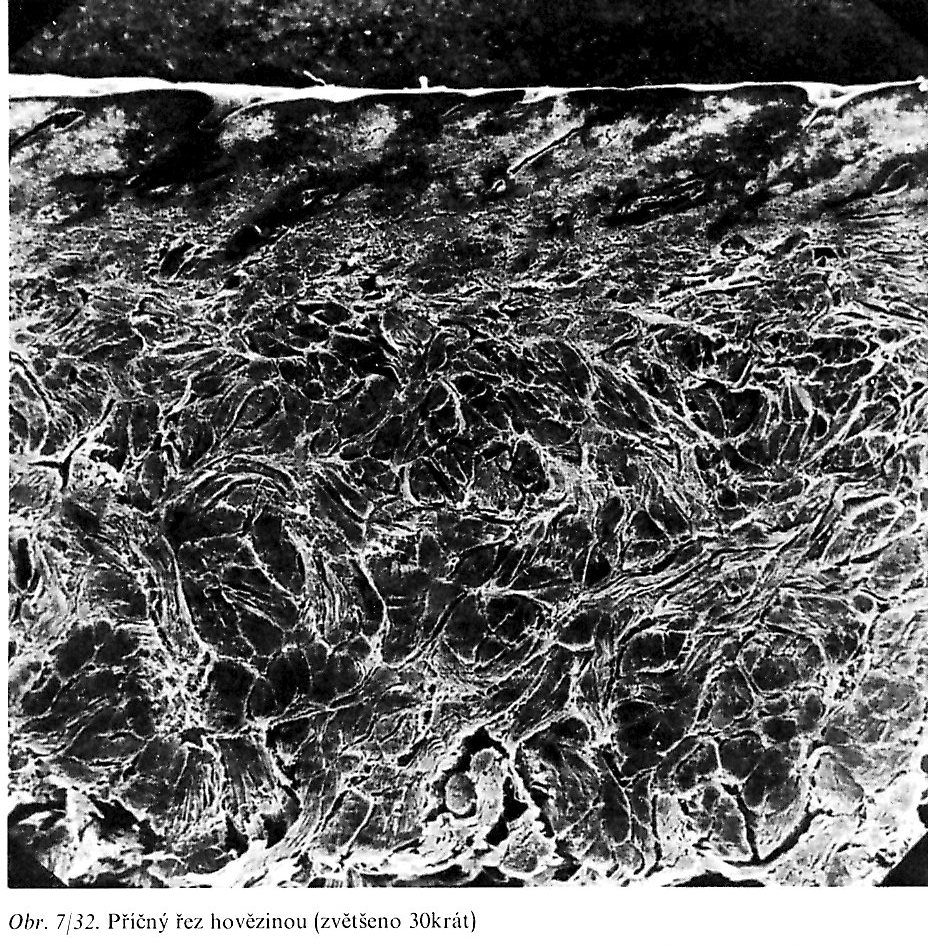 5. 11. 2014
PŘÍRODNÍ POLYMERY PŘF MU  10 2014 BÍLKOVINNÁ VLÁKNA  DOPLNĚK 2
5
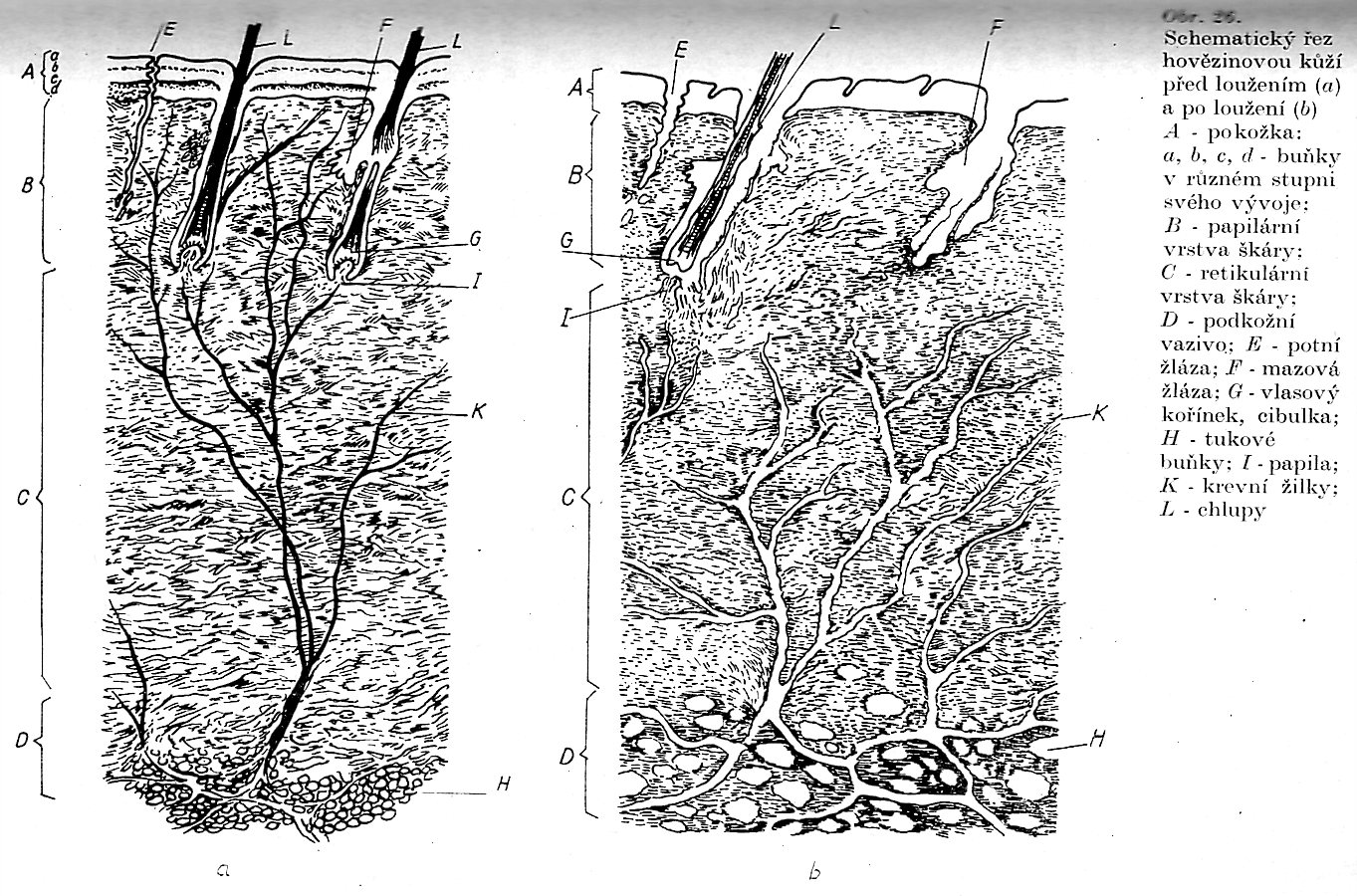 Změny v kůži a její rozvolnění v procesu LOUŽENÍ
5. 11. 2014
PŘÍRODNÍ POLYMERY PŘF MU  10 2014 BÍLKOVINNÁ VLÁKNA  DOPLNĚK 2
6
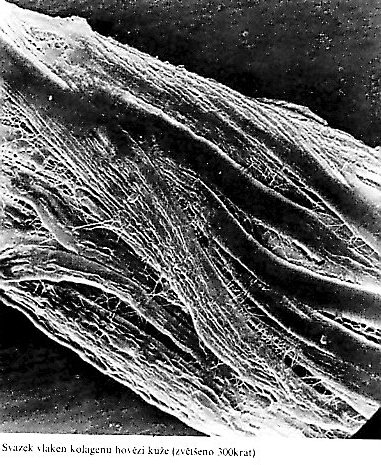 Všimněte si postupně vyšších zvětšení na třech po sobě jdoucích obrázcích!
5. 11. 2014
PŘÍRODNÍ POLYMERY PŘF MU  10 2014 BÍLKOVINNÁ VLÁKNA  DOPLNĚK 2
7
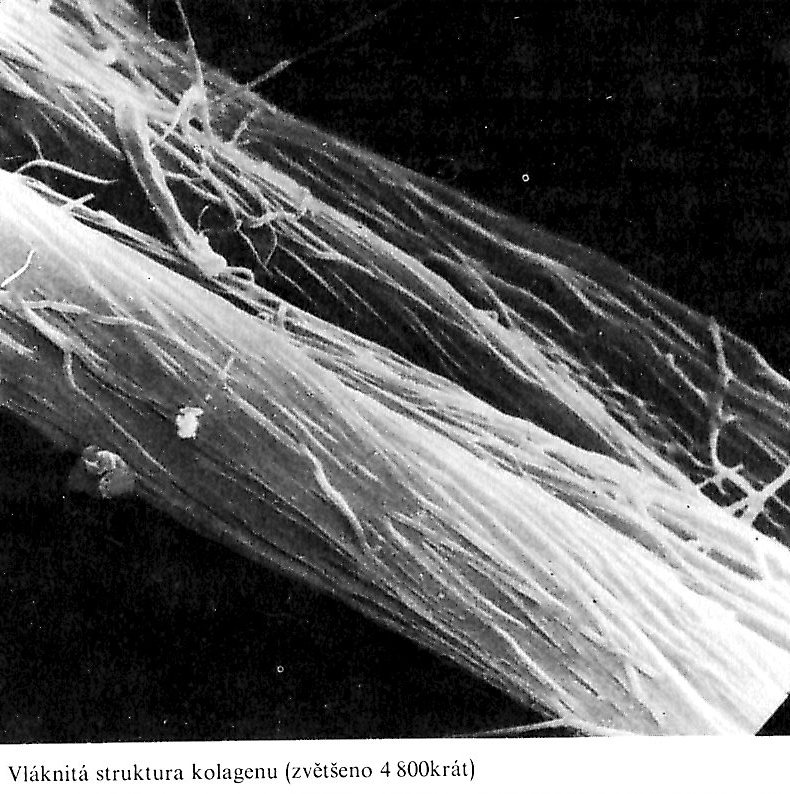 5. 11. 2014
PŘÍRODNÍ POLYMERY PŘF MU  10 2014 BÍLKOVINNÁ VLÁKNA  DOPLNĚK 2
8
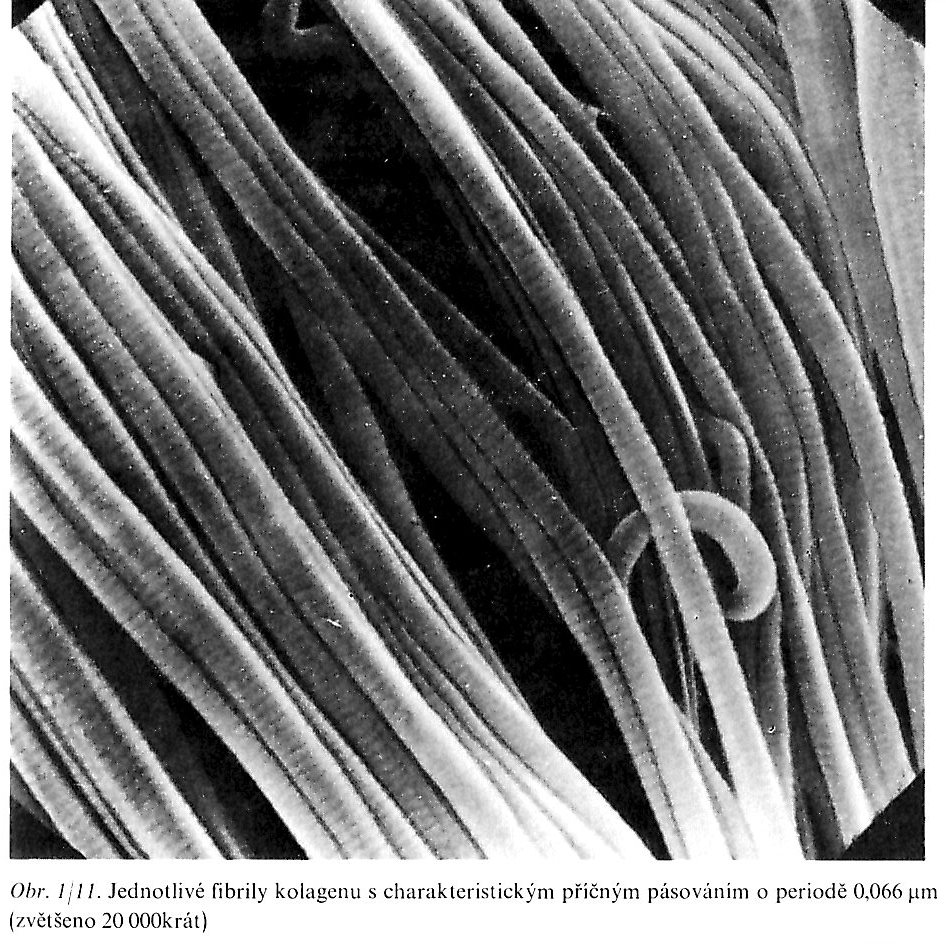 Jedno vlákno = terciární struktura
SVAZEK vláken = KVARTÉRNÍ struktura
5. 11. 2014
PŘÍRODNÍ POLYMERY PŘF MU  10 2014 BÍLKOVINNÁ VLÁKNA  DOPLNĚK 2
9
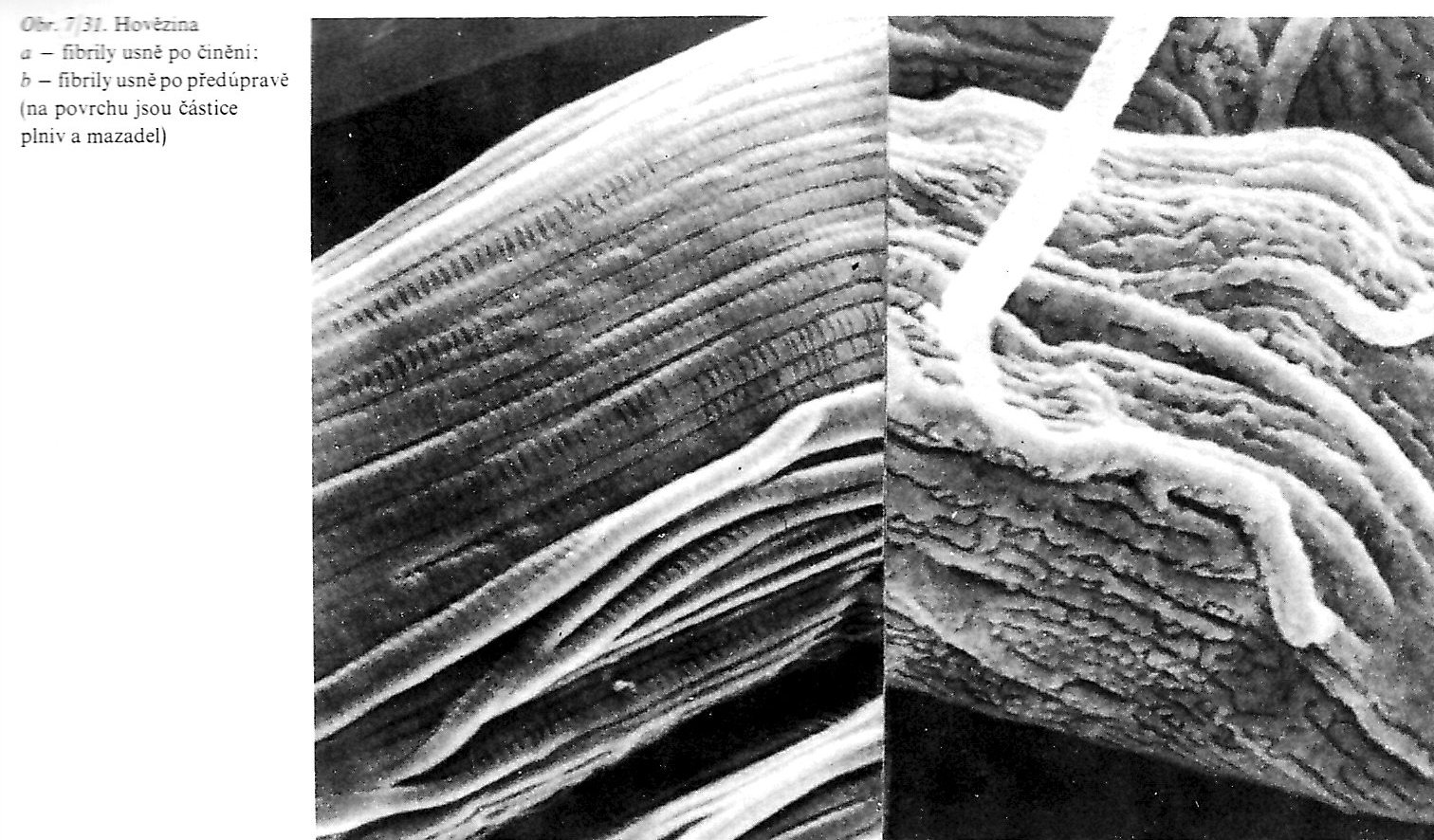 5. 11. 2014
PŘÍRODNÍ POLYMERY PŘF MU  10 2014 BÍLKOVINNÁ VLÁKNA  DOPLNĚK 2
10
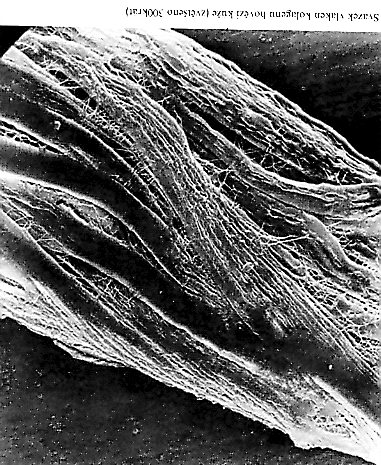 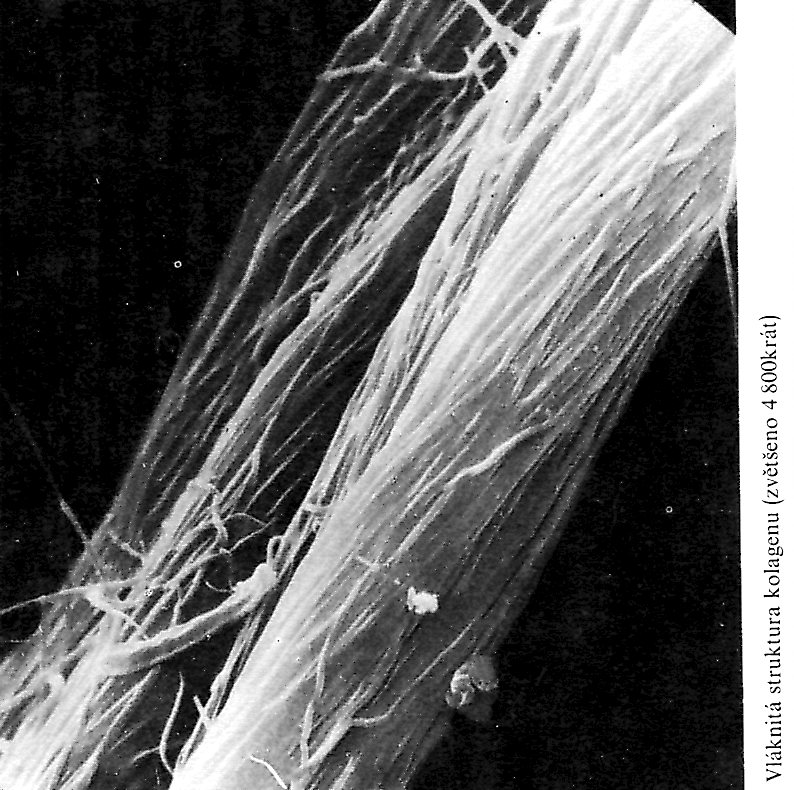 Zvětšení 20000x
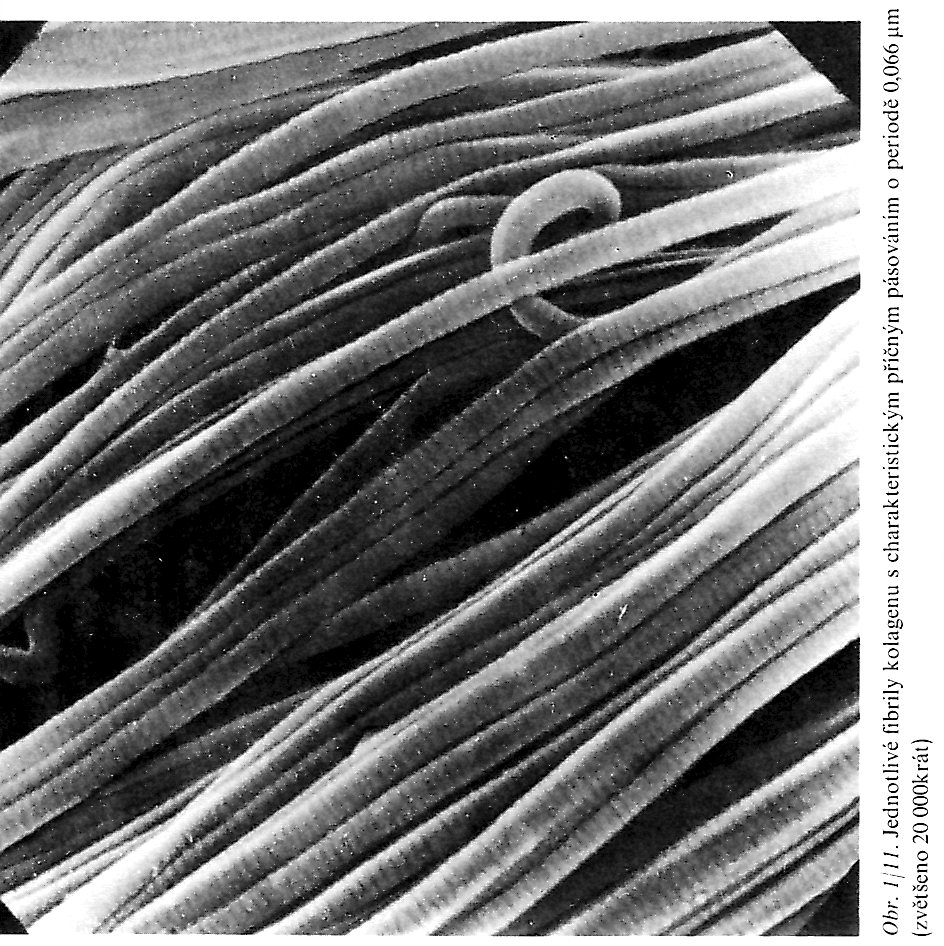 Zvětšení 300x
Zvětšení 4800x
5. 11. 2014
PŘÍRODNÍ POLYMERY PŘF MU  10 2014 BÍLKOVINNÁ VLÁKNA  DOPLNĚK 2
11